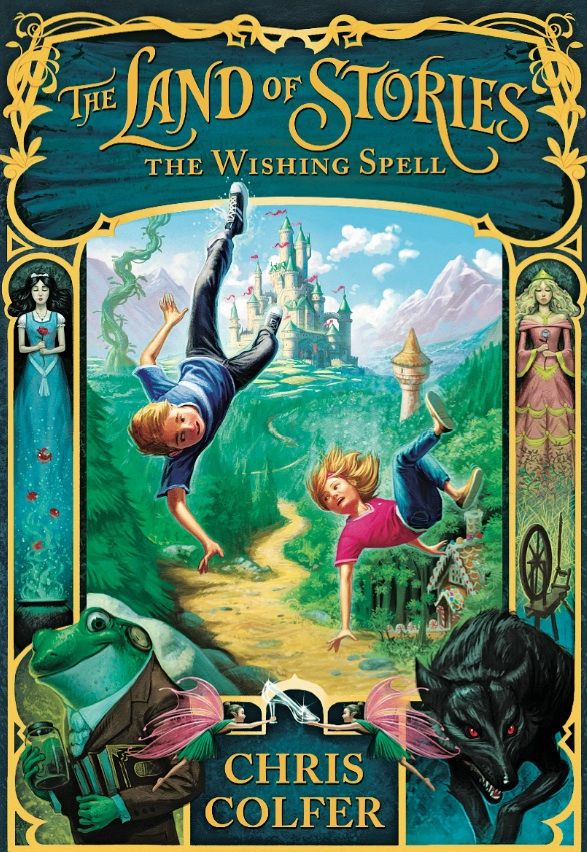 We’re 
  reading...
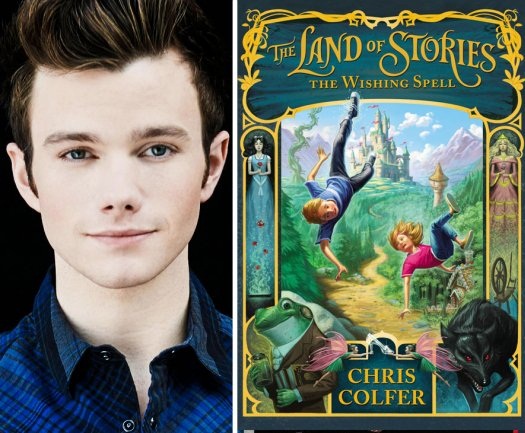 The 
Author
‘The Wishing Spell’ is part of 
‘The Land of Stories’ series
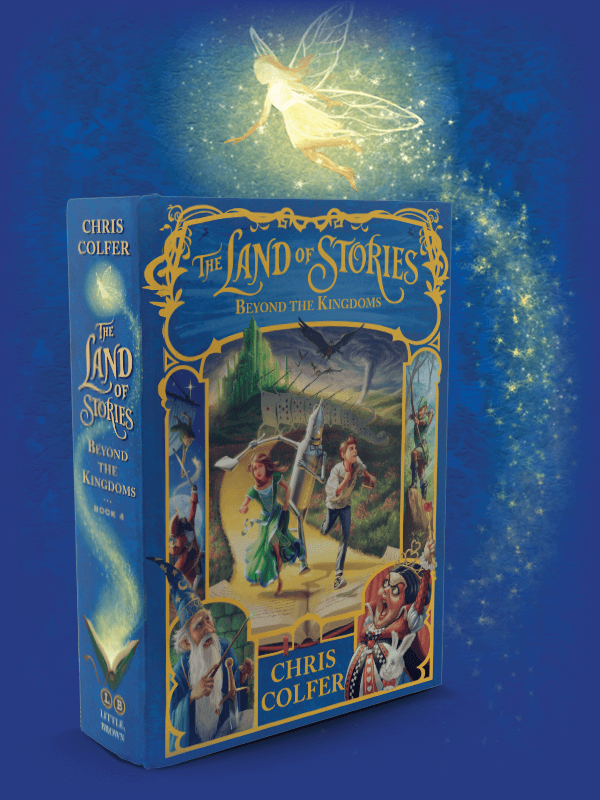 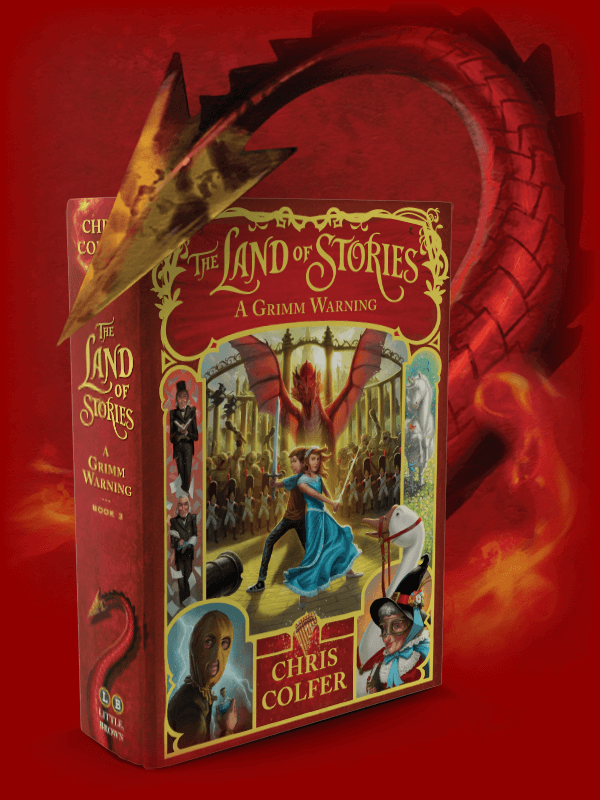 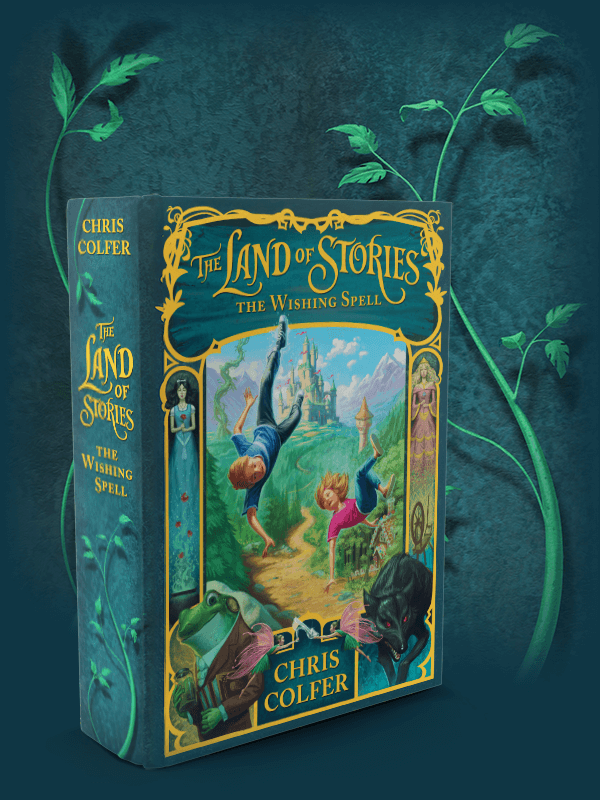 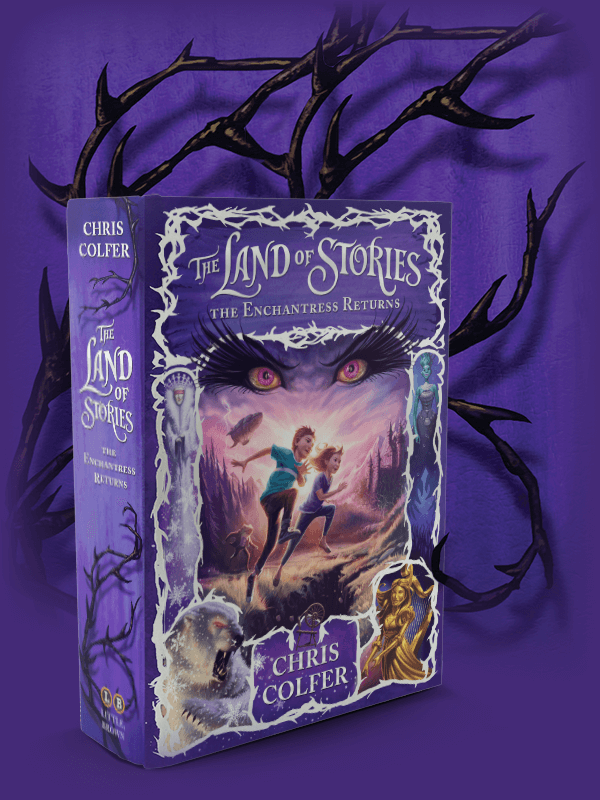 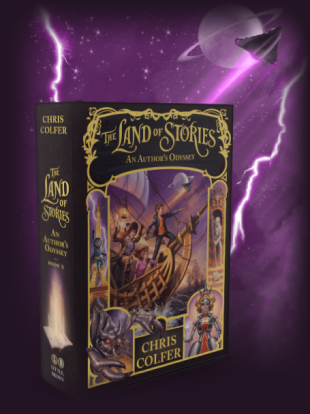 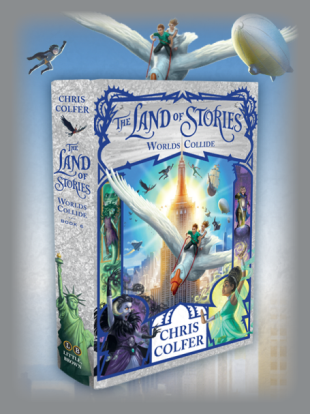 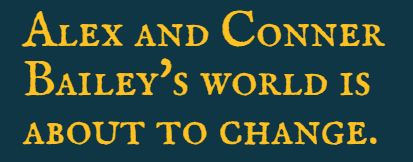 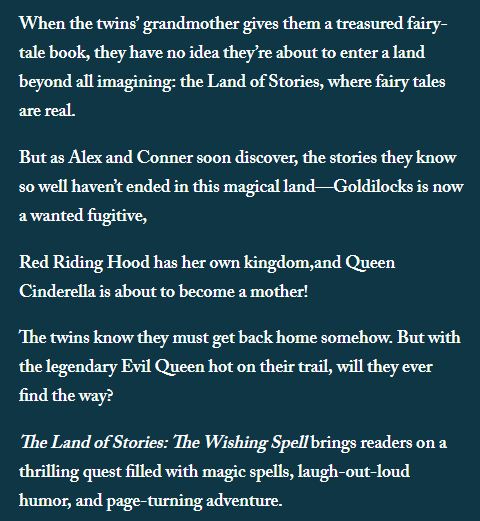 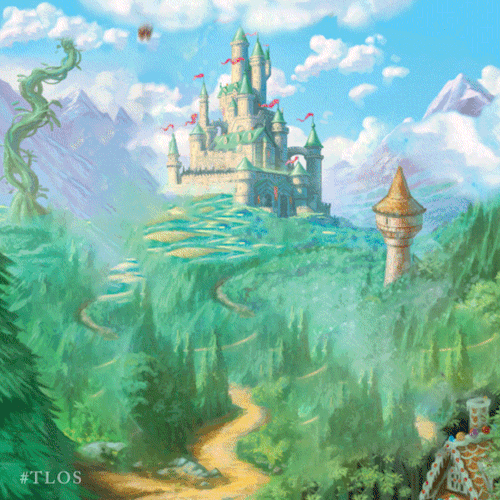 The main characters are 
Alex & Conner Bailey
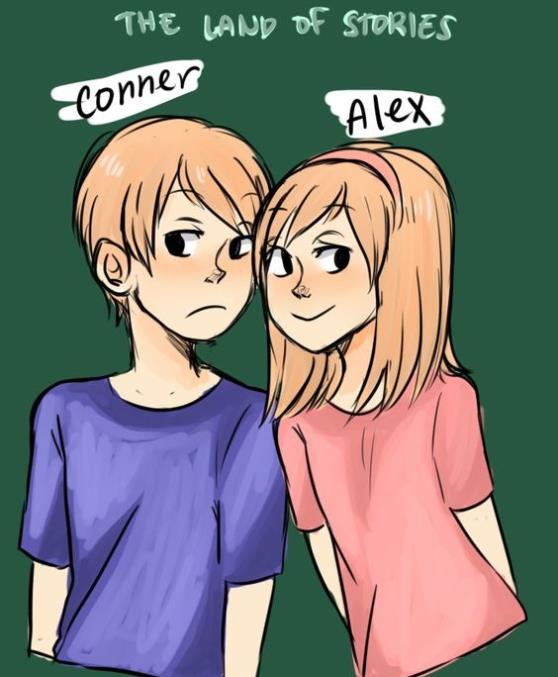 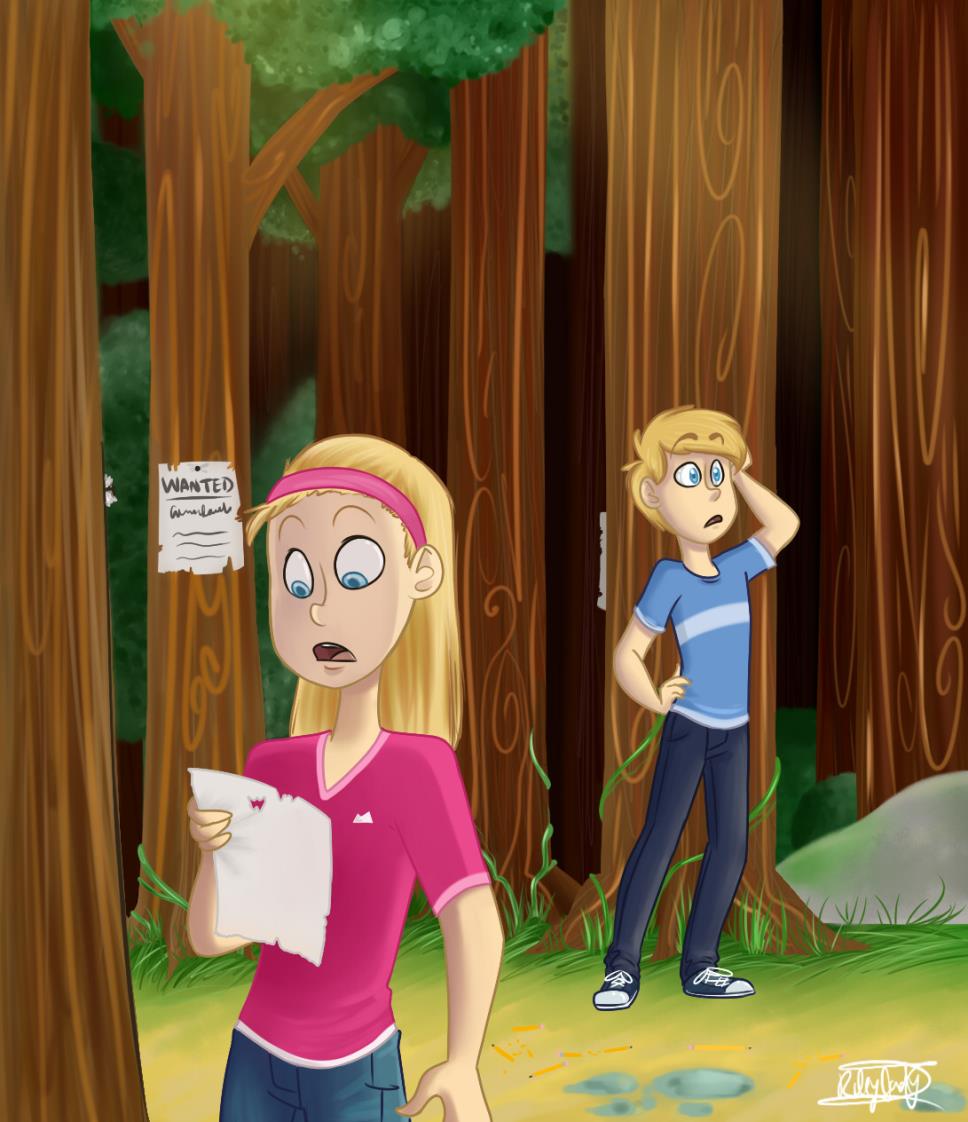 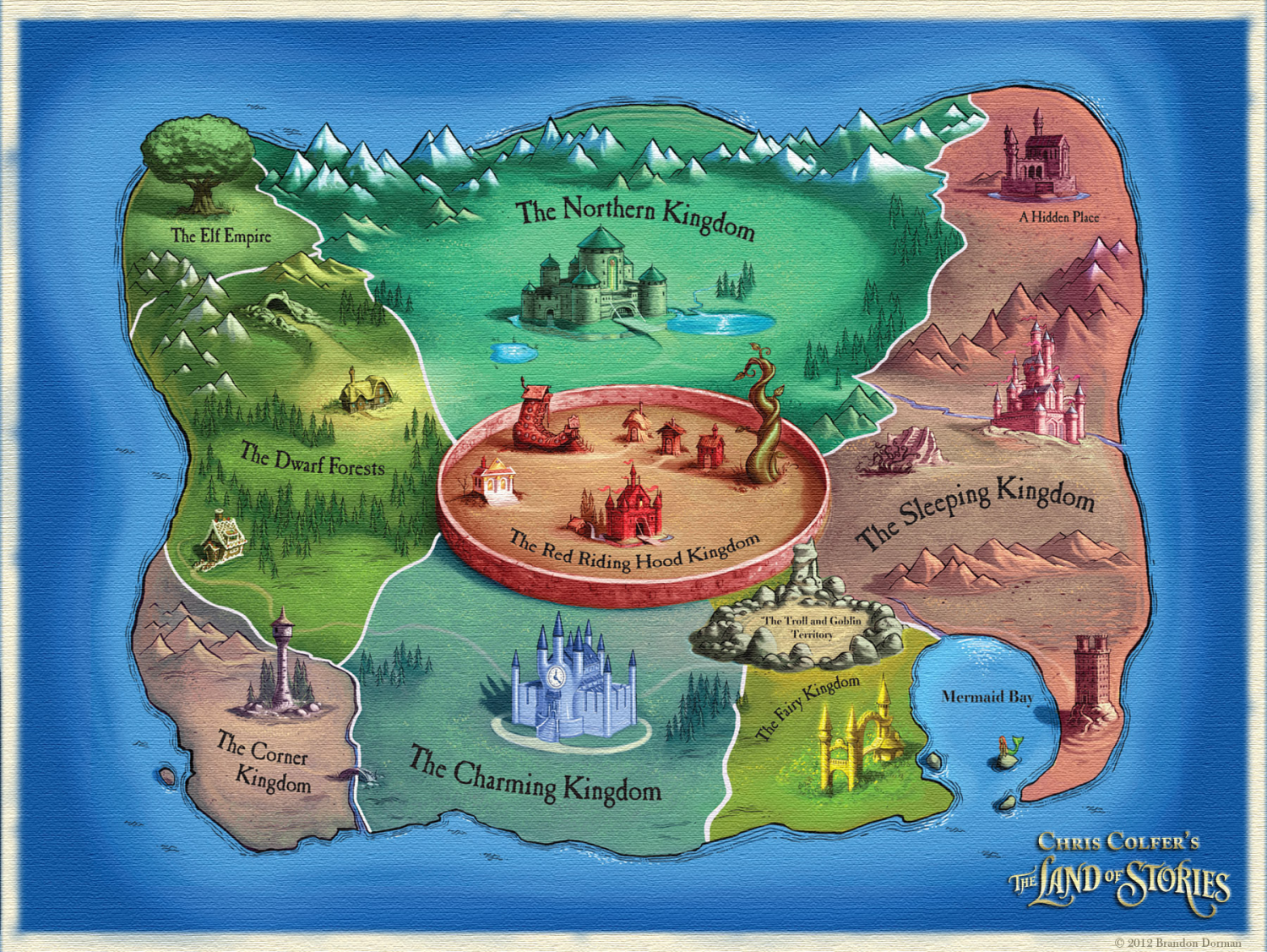 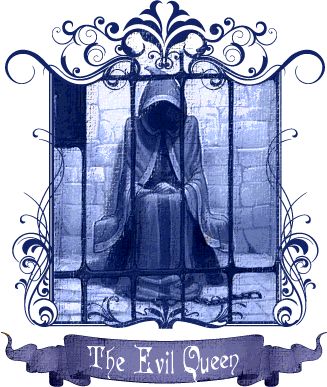 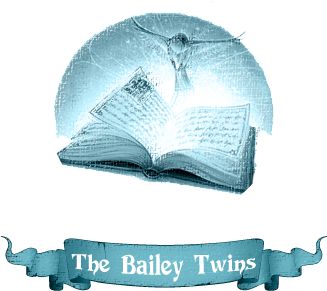 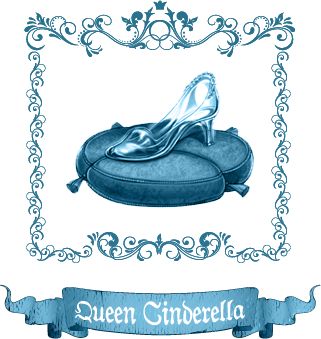 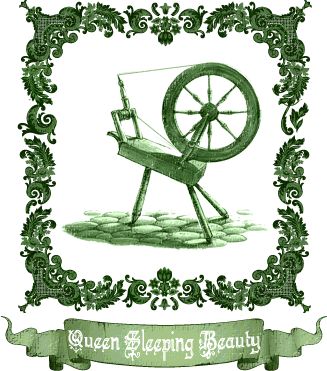 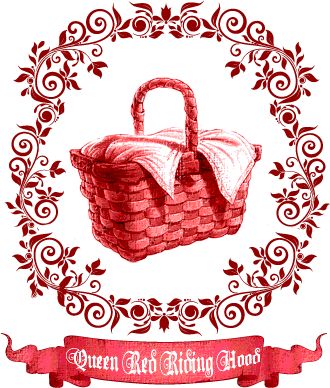 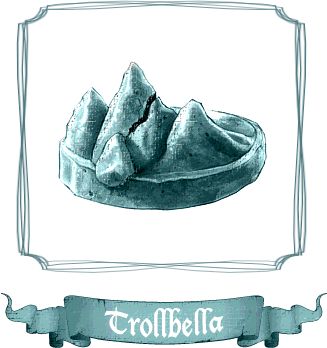 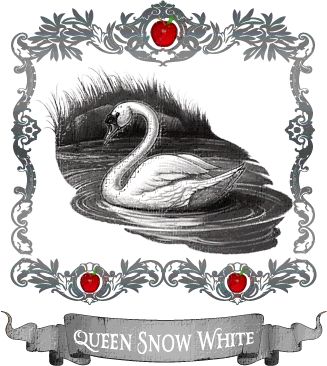 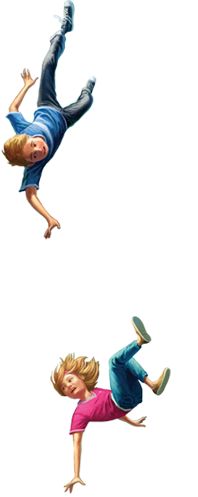 Let’s   
   begin...